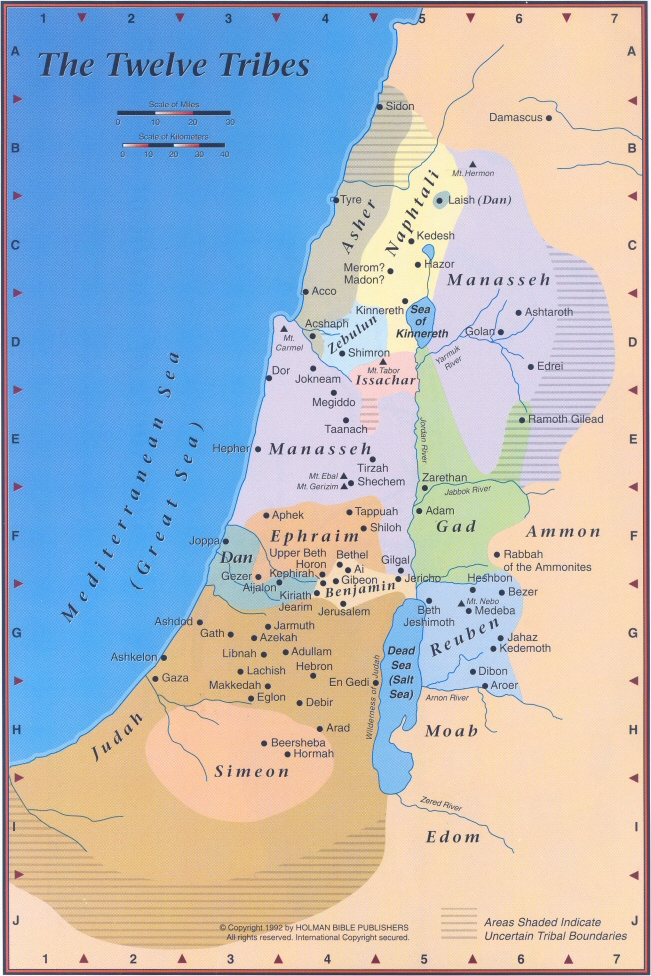 Galatians 6:1  Brethren, even if anyone is caught in any trespass, you who are spiritual, restore such a one in a spirit of gentleness; each one looking to yourself, so that you too will not be tempted.

The purpose is to gather information:

 1.	 Not to prove that you are right

 2. Not to frighten or intimidate anyone

 3. Not to unload on someone or tell them off

 4. Not to lie or distort the facts

 5.	 Not to establish blame but to seek a resolution

You should:

Pray before going

Stay calm  
Proverbs 15:1  A gentle answer turns away wrath, 
                         But  a harsh word stirs up anger.
Galatians 6:1  Brethren, even if anyone is caught in any trespass, you who are spiritual, restore such a one in a spirit of gentleness; each one looking to yourself, so that you too will not be tempted.

The purpose is to gather information:

 1.	 Not to prove that you are right

 2. Not to frighten or intimidate anyone

 3. Not to unload on someone or tell them off

 4. Not to lie or distort the facts

 5.	 Not to establish blame but to seek a resolution

You should:

Pray before going

Stay calm (Prov. 15:1)

Keep an open mind, there are two sides to every story

Stay objective, don’t take things personally

Listen to what they say 
James 1:19   But everyone must be  quick to hear, slow to speak and slow to anger;
Galatians 6:1  Brethren, even if anyone is caught in any trespass, you who are spiritual, restore such a one in a spirit of gentleness; each one looking to yourself, so that you too will not be tempted.

The purpose is to gather information:

 1.	 Not to prove that you are right

 2. Not to frighten or intimidate anyone

 3. Not to unload on someone or tell them off

 4. Not to lie or distort the facts

 5.	 Not to establish blame but to seek a resolution

You should:

Pray before going

Stay calm (Prov. 15:1)

Keep an open mind, there are two sides to every story

Stay objective, don’t take things personally

Listen to what they say (James 1:19)

Be willing to acknowledge any wrongdoing on your part

7.	 Be quick to forgive wrongdoing on their part  (no grudges)
If the issue cannot be resolved:

 Stay calm

2. Don’t make any threats

3. Don’t seek revenge

4. Put it in the Lord’s hands

5. Don’t harbor any MAS towards them (unconditional love)

6. Pray for them

7. Don’t talk about them or what happened to others
1 Corinthians 16:13  
Be on the alert, stand firm in the faith, ACT LIKE MEN, be strong.  

14) Let all that you do be done in LOVE.
Question: Why do we find an entire   
  chapter filled with many specific  
  details covering the issue of an altar  
  being built?
 
Answer: Because it illustrates principles that are vital for people to live together in harmony.
COMMUNICATION

Don’t Interrupt

2. Be Considerate

3. Be Mindful Of Other’s Time

4. Be Tolerant

5. Be Clear

6. Be Verbal

7. Be Physical